ROLLE BESKRIVELSE
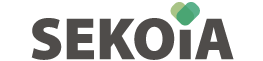